Unload Truck
Smartphone
Main Menu
Tap Unload Truck from the main menu.
Select or Scan Truck
Select the Truck you want to unload assets from.

You can search for the Truck by typing in the search box, or if you have a truck barcode you can tap the barcode icon         to bring up the scan screen.

Tap ‘Next’ once you have selected the correct Truck.
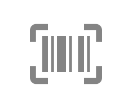 Scan Assets
Scan the assets you want to unload from the Truck.

As you scan the barcode will appear on the screen with a count of how many assets you have already scanned.

If you scan a barcode more than once, a message will appear telling you that it has already been scanned.

If you are in low-light conditions, you can tap on the flashlight icon           to turn on camera LED on your smartphone to help improve scanning.

If a barcode is not able to be scanned you can tap the keyboard icon           to type in the barcode or serial number of the asset. 

Tap ‘Done’ when you are finished scanning.
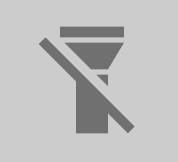 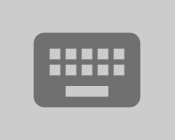 Review & Save Unload Truck
A summary of the Unload Truck action about to be saved will appear on the screen.

A list of barcodes with a count of assets will display below the Truck number.

If you need to scan more assets onto the Truck, tap the orange scanning icon         to continue scanning.

Tap ‘Save’ to complete the Unload Truck action.

All assets scanned into the Unload Truck action will now be moved off of the Truck and into the current inventory of the location you are logged into.
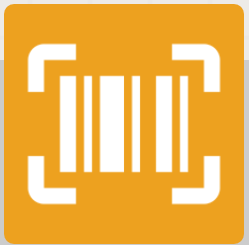